Indicator B-13 Data Collection Changes – Survey Results
MAY 2019
Office of Superintendent of Public Instruction
Chris Reykdal, State Superintendent
1. What is your role? (check all that apply)
[Speaker Notes: Total responses = 75 (10 partial, 65 full)

Other = Administrative assistant, compliance specialist, special education specialist]
2. What school district or Educational Service District (ESD) are you representing?
[Speaker Notes: ESD 101 = 12 respondents
ESD 105 = 13 respondents
ESD 112 = 2 respondents
ESD 113 = 8 respondents
ESD 114 = 2 respondents
ESD 121 = 16 respondents
ESD 123 = 7 respondents
ESD 171 = 3 respondents
ESD 190 = 9 respondents
Other/NA = 3 respondents]
3. Which of the following methods for collecting secondary transition IEP data do you recommend?
[Speaker Notes: Methodology 1 (sample size based on percentage of district’s special education enrollment, with cap):
Districts with <10 students with disabilities (SWD) aged 16-21 would self-review all of those students’ IEPsDistricts with 10-49 SWD aged 16-21 would self-review 10 IEPs (or 25%, whichever is bigger)Districts with 50-99 SWD aged 16-21 would self-review 15 IEPs (or 25%, whichever is bigger)Districts with 100 or more SWD aged 16-21 would self-review 25 IEPs (or 10%, whichever is bigger, with a maximum of 50 IEPs)Methodology 2 (sample size based on percentage of district’s special education enrollment, with no cap):
Districts with <10 students with disabilities (SWD) aged 16-21 would self-review all of those students’ IEPsDistricts with 10-49 SWD aged 16-21 would self-review 10 IEPs (or 25%, whichever is bigger)Districts with 50-99 SWD aged 16-21 would self-review 15 IEPs (or 25%, whichever is bigger)Districts with 100 or more SWD aged 16-21 would self-review 25 IEPs (or 10%, whichever is bigger)Methodology 3 (sample size based on district size grouping):
Small districts (1-500 total enrollment) would self-review 5 IEPsMedium districts (501-2,000 total enrollment) would self-review 10 IEPsLarge districts (2,001-10,000 total enrollment) would self-review 15 IEPsExtra Large districts (more than 10,000 total enrollment) would self-review 20 IEPsLargest 6 districts in the state would self-review 30 IEPs]
4. What time of year should the data be due?
[Speaker Notes: Other = 
June to November like the post school surveys - open the entire time  
What ever time allows for us to have the results prior to June 1 so we can be sure our next submission of data has time to be targeted before determination due date]
5. How long would you recommend the data collection window remain open?
[Speaker Notes: Other = 
6 months
Entire school year
Same as post-school surveys
Depends on how much data needs to be reviewed and the due date - we want teachers involved.]
6. Who should select the files to be reviewed?
[Speaker Notes: Other = 
No preference
OSPI or ESD
Combo]
7. Rank the top priority areas for selecting IEPs to be reviewed in order to have a representative sampling of secondary transition files.
8. Additional questions from responders (see related Q&A):
What is the goal of the change in data collection for 
      Indicator B-13?  
What will the data be used for?
What will be the training and guidance for each district? Can the training be online so that secondary staff can easily access?
Will there be any allowances for a district that submits to Safety Net and/or has a WISM review (i.e., will they still have to complete the B-13 data collection)?
8. Additional questions from responders (continued):
When files are selected to be reviewed, are they current IEPs (i.e., students still in school) or are they students who have graduated or dropped out?
In order to obtain accurate results, would it be possible for a neutral party to review the files?
Would completing the data collection require additional steps, such as student and teacher interviews and program reviews?
How will a system be developed to assure that all districts understand the questions and calibrate their answers in a similar way?
8. Additional comments from responders (to be considered as part of the next steps):
Timing/Due Date:
Self review in October, district implements action plan to address any issues, submit final results in June.  Focus becomes more about learning as a result of the self-review, less on compliance.
November 1 is difficult time due to child count and post-school surveys, and districts would have to wait an entire year for determination letters to come out.
Alignment with the post-school surveys (i.e., November 1) makes sense – puts it between opening of the year and spring which is filled with budgeting and hiring.
8. Additional comments from responders (continued):
Time Commitments:
Additional work and requirements for districts that take away from the OSPI priorities.
Since we have the leaver data, which seems to be the most appropriate way to assess student transition outcomes, this feels like an excessive layer of compliance.
This seems like an additional compliance activity for districts that already submit to Safety Net and participate in WISM reviews.
8. Additional comments (continued):
Data Collection:
The opportunity to review and improve before submission is a fair way to increase compliance and to provide training on B-13.
Ensure there is teacher participation in the data collection.
We need data by school, not just by district, and LRE and disability category would be helpful.
Can districts have access to live data as the reviews are completed?
How will the system assure that all districts understand the questions and calibrate their answers in a similar way?
Can the WISM process be used to corroborate district results?
8. Additional comments (cont’d):
Data Collection:
Training should be provided by ESDs or CCTS in an online fashion so that secondary staff can access the training.
Provide training for secondary special education providers to write transition IEPs as well as district-level staff who provide direct support to site-based staff.
Would it be possible for neutral parties to be trained to review the files?
Training should be a priority during the spring and summer to get all needed items in place.
If you have any questions, contact:
Jennifer Story
Program Improvement Coordinator
OSPI Special Education
360-725-6075
Jennifer.story@k12.wa.us 



Except where otherwise noted, this work by Office of Superintendent of Public Instruction is licensed under a Creative Commons Attribution 4.0 International License.
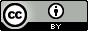